School things.
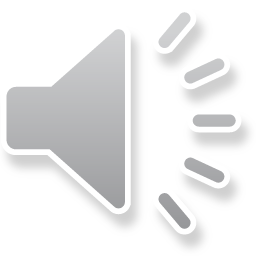 Sirle Varkentin.
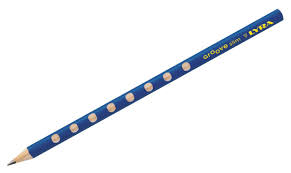 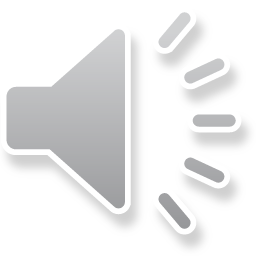 a pencil- pliiats
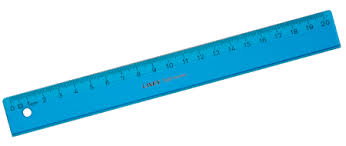 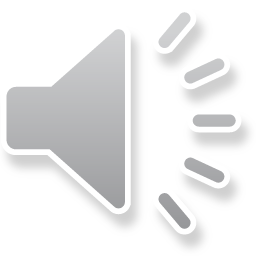 a ruler- joonlaud
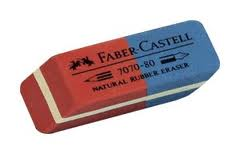 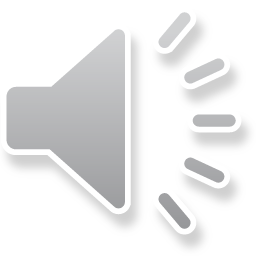 a rubber- kustutuskumm
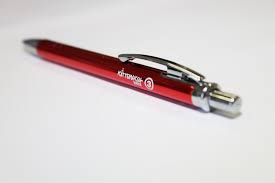 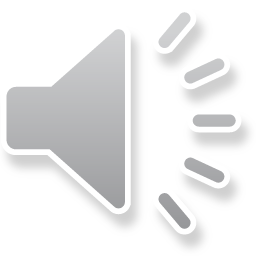 a pen- pastapliiats
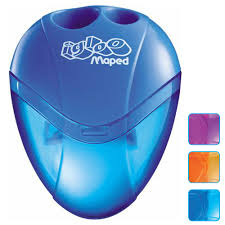 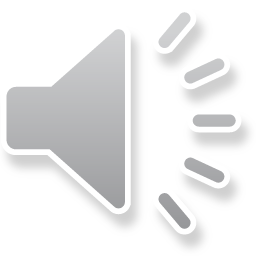 a sharpener- teritaja
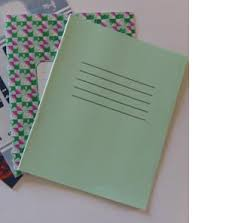 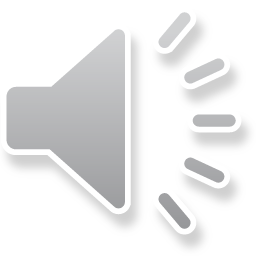 a notebook- vihik
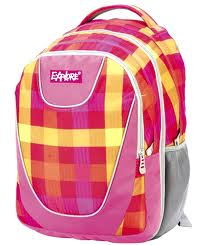 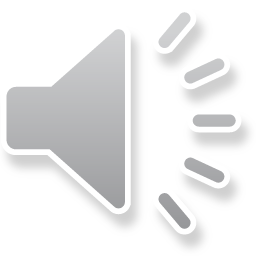 a school bag- koolikott
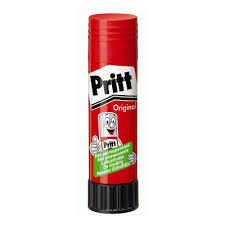 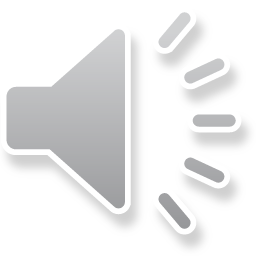 a glue stick- liimipulk
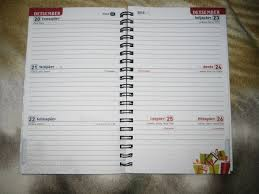 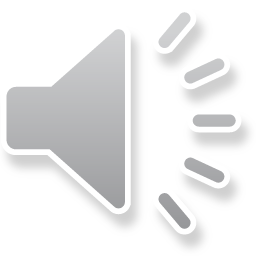 a diary- päevik
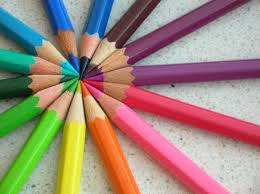 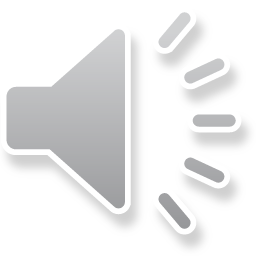 a crayon- värvipliiats
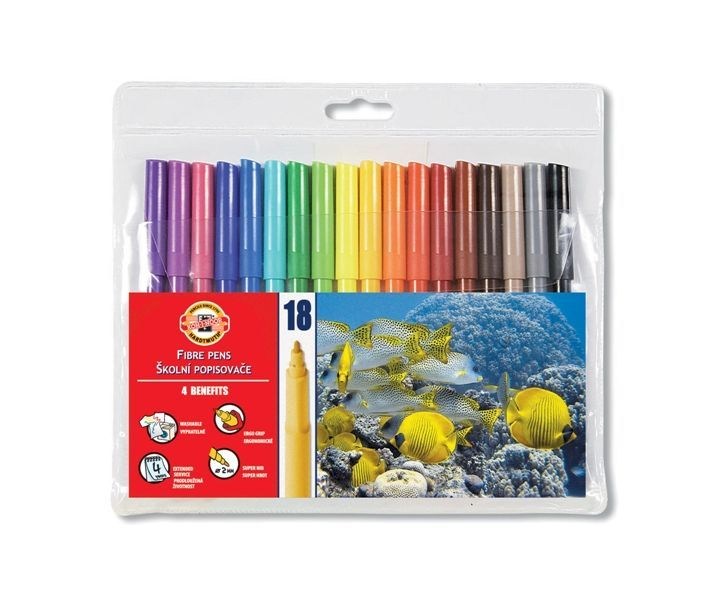 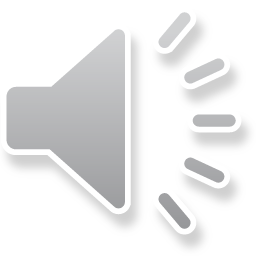 a felt pen- vildikas
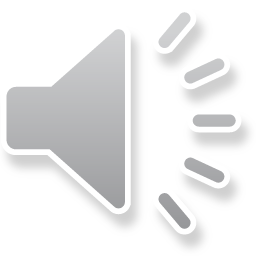 a pencil case- pinal
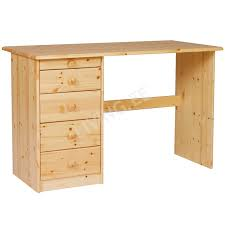 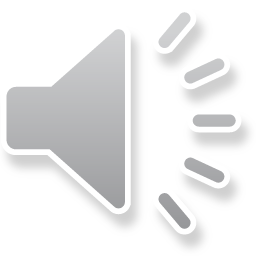 a desk- kirjutuslaud/ koolilaud
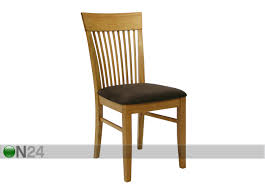 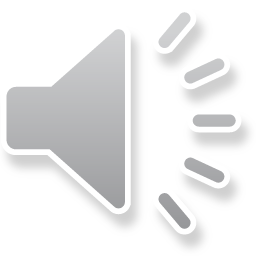 a chair- tool
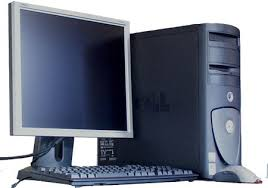 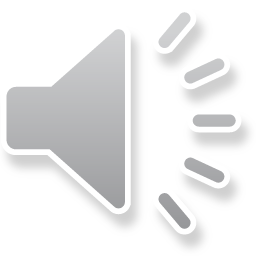 a computer- arvuti
Thank you!
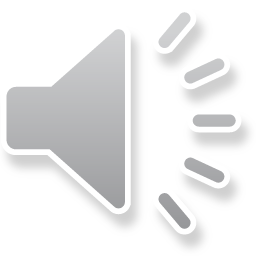